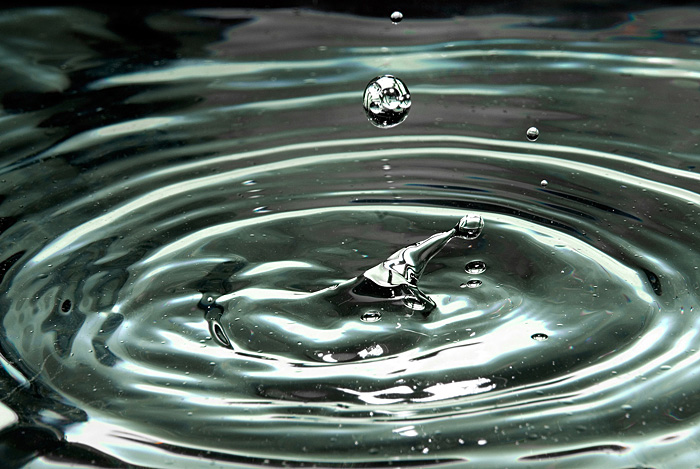 Гигиена воды.
Вода – это второй после воздуха по значимости для человеческого организма фактор внешней среды.
Все биохимические процессы нашего организма протекают на водной основе.
Вода составляет 60-70% массы человека и входит в состав всех  его биологических тканей. Потеря 20% жидкости приводит к смерти.
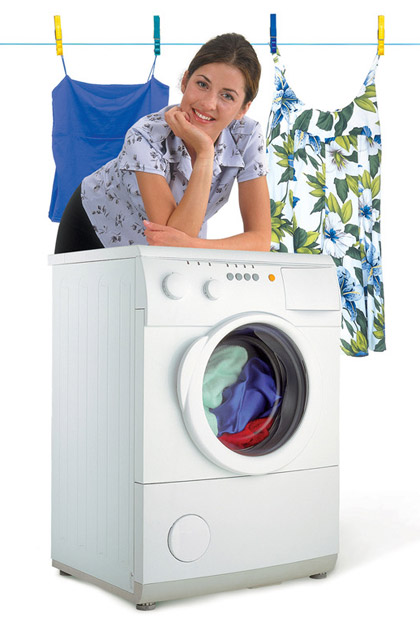 Суточная потребность человека в питьевой воде - 2-3 л, а при физической работе - 4-6 л. На хозяйственные цели и санитарные нужды требуется гораздо больше: 170-250 л.
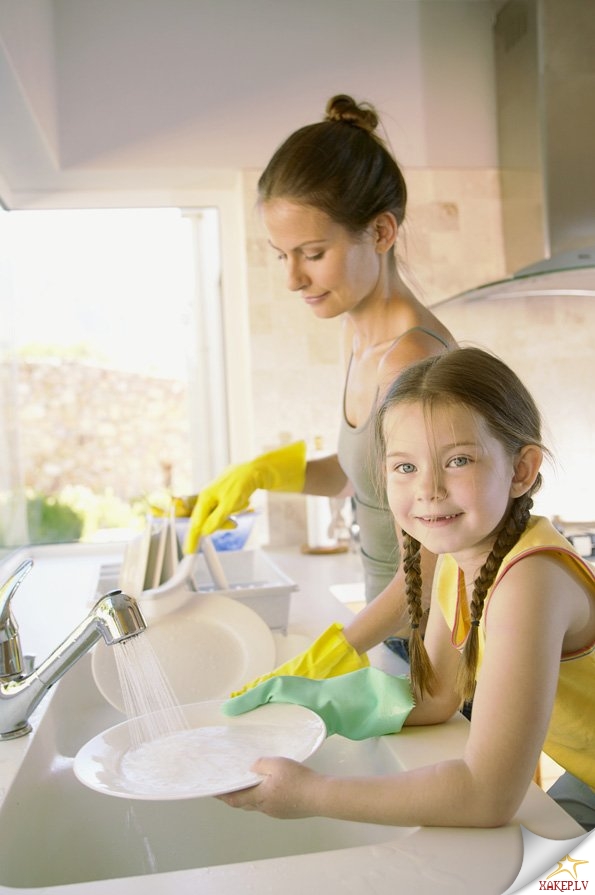 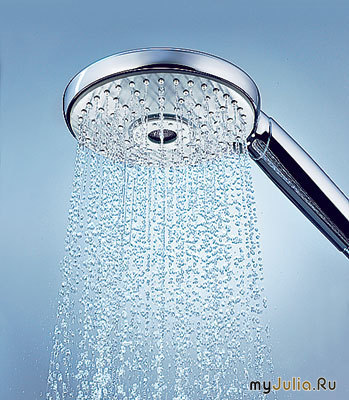 Лабораторная работа.Органолептические показатели воды.
Цель: изучить с помощью органов чувств основные показа­тели воды.
Органолептические показатели воды — это такие показа­тели воды, для определения которых мы используем наши органы чувств (зрение, обоняние, вкус). 
К органолептическим характеристикам относятся цветность, мутность (прозрачность), запах, вкус и привкус, пенистость.
Материалы и оборудование:
пробирки, 
молоко, 
пробы проточной и питьевой воды, 
колба с широким горлом емкостью 150-200 мл, стекло, 
шкала интенсивности запаха, 
спиртовка.
I. Определение мутности (прозрачности)
Ход работы:
Определите мутность воды в каждой пробирке, рассматри­вая их на темном фоне при достаточном боковом освещении. Выберите подходящую степень мутности по таблице и обо­значьте номер пробирки.
II. Определение запаха воды
Ход работы:
Налейте в колбу 100 мл питьевой воды, закройте стеклом и нагрейте до 40-50 °С.
Встряхните колбу вращательным движением, снимите стекло и определите характер и интенсивность запаха по таблице.
Оценка результатов
Сделайте вывод. 
Помните! В питьевой воде при температуре 20 °С по таблице допустимо наличие запаха, соответствующее не более чем 2 баллам.
III. Определение вкуса и привкуса воды
Ход работы
Налейте в колбу 100 мл питьевой воды, закройте стеклом и нагрейте до 20 °С.
Наберите воды в рот, подержите ее несколько секунд, определите вкус и привкус по следующей таблице.
Оценка результатов
Сделайте вывод. 
Помните! В питьевой воде при темпера­туре 20 °С по шкале допускается привкус, соответствующий не более чем 2 баллам. В сомнительных случаях, когда воз­можно в воде наличие патогенных (болезнетворных) микро­организмов, воду следует предварительно прокипятить в те­чение 5 мин, затем охладить до 20 °С и потом уже пробовать на вкус.
IV. Отличие кипяченой воды от сырой.
Употребление сырой воды не всегда безопасно, поэтому не­обходимо уметь отличать кипяченую воду от сырой.
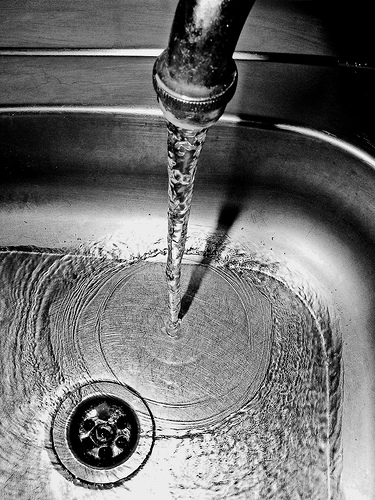 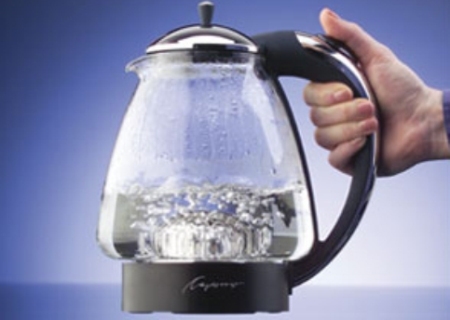 Ход работы
Насыпьте в стакан столовую ложку поваренной соли и налейте полстакана воды из банки.
Проследите за образованием пузырьков воздуха и их по­ведением:
В стакане с сырой водой образуется большое количество мелких пузырьков, из-за чего вода становится мутной, пузырьки поднимаются со дна и оседают на стенках стакана;
В стакане с кипяченой водой (простоявшей не более 4-6 ч) не образуется пузырьков, стакан остается прозрачным;
в кипяченой воде, простоявшей 12-16 ч, пузырьки воздуха появляются, но в значительно меньшем количестве, чем в сырой воде.
Оценка результатов
Сделайте вывод,  о том, как можно отличить сырую воду от кипяченой.